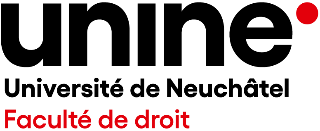 Les faits à l’épreuve de la maxime d’accusation

Yvan Jeanneret, professeur à l’Université de Genève, avocat
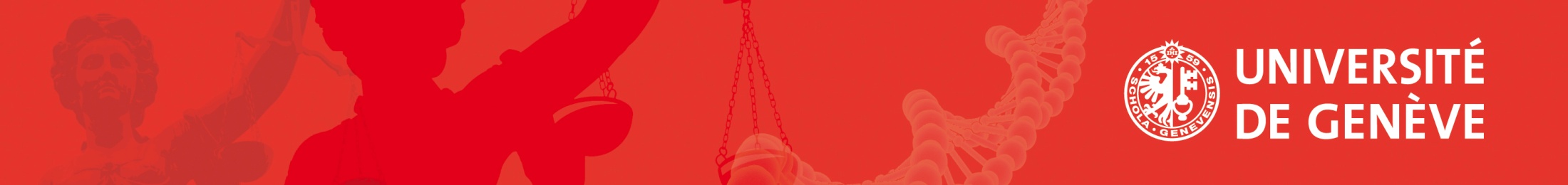 Prof. Yvan Jeanneret 
Journée de formation continue
17.11.2023
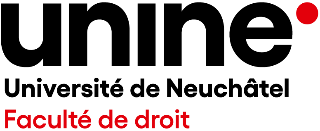 Plan de l’exposé


Introduction
Le droit d’être informé des charges
La maxime d’accusation
La notification initiale des charges
L’acte d’accusation vs le classement
Le contenu de l’acte d’accusation
La modification de l’acte d’accusation
Les conséquences d’un acte d’accusation défaillant
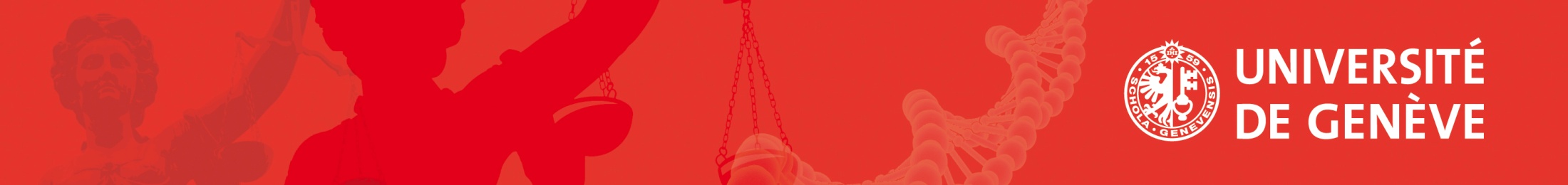 Prof. Yvan Jeanneret 
Journée de formation continue
17.11.2023
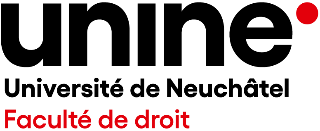 1.	Introduction

Les faits: un point crucial dans toute procédure

Les faits à établir -> culpabilité et sanctions

Comment établir les faits : liberté des moyens de preuve vs numerus clausus

Fardeau et appréciation de la preuve

Ne bis in idem : une question de faits
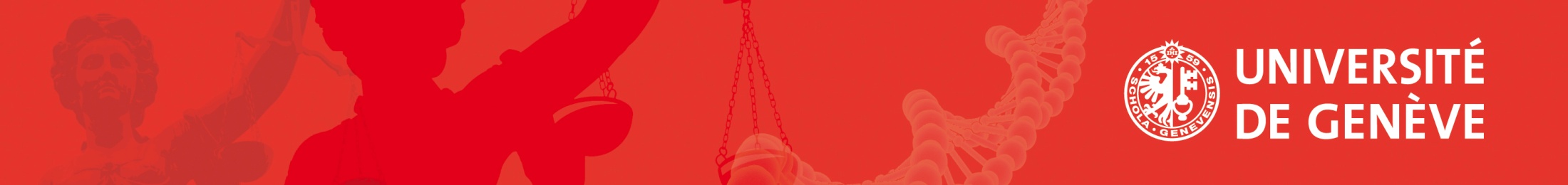 Prof. Yvan Jeanneret 
Journée de formation continue
17.11.2023
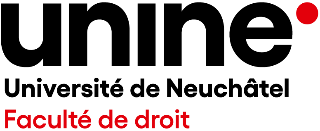 2.	Le droit d’être informé des charges

Finalité: savoir pour se défendre

Un droit fondamental (art. 6 § 3 let. a et b CEDH)

Un processus dynamique tout au long de la procédure

Deux moments-clés: la notification initiale des charges et l’acte d’accusation
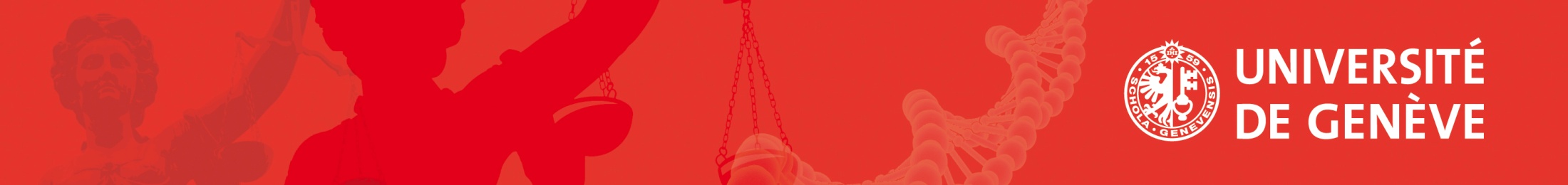 Prof. Yvan Jeanneret 
Journée de formation continue
17.11.2023
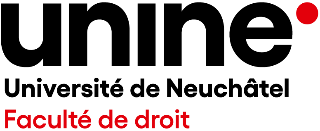 3.	La maxime d’accusation

Fondement: Droit d’être informé, de préparer sa défense, d’être entendu

Nécessité d’un acte d’accusation (art. 9 al. 1 CPP)

Séparation des fonctions entre accusateur et juge (impartialité)

Immutabilité des faits (art. 350 al. 1 CPP)

Iura novit curia, sous réserve du droit d’être entendu (art. 350 al. 1 et 344 CPP)
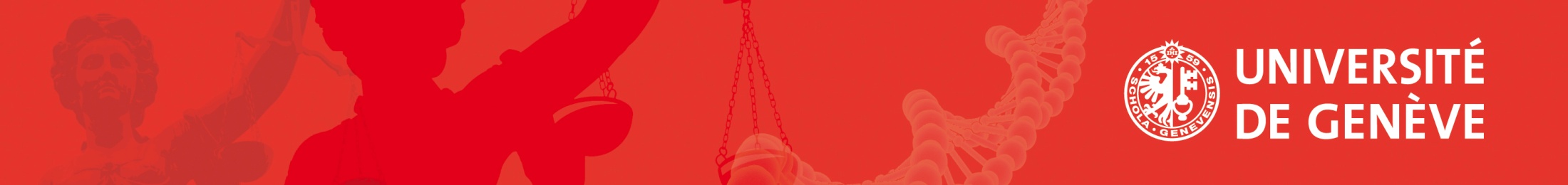 Prof. Yvan Jeanneret 
Journée de formation continue
17.11.2023
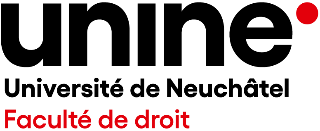 4.	La notification initiale des charges

Avant la première audition (art. 158 al. 1 let. a CPP)

Dimension factuelle du processus

Conjointement avec les droits procéduraux

À rappeler/préciser en cours d’instruction
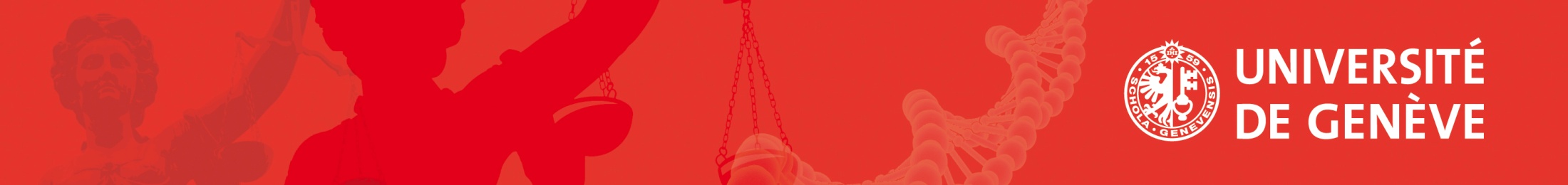 Prof. Yvan Jeanneret 
Journée de formation continue
17.11.2023
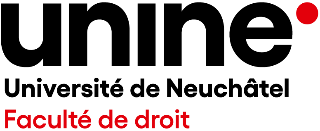 4.	La notification initiale des charges

Dans une langue accessible au prévenu

Sous peine d’inexploitabilité (art. 158 al. 2 cum 141 al. 1 CPP)

Un processus qui fixe (provisoirement) le cadre factuel de l’instruction
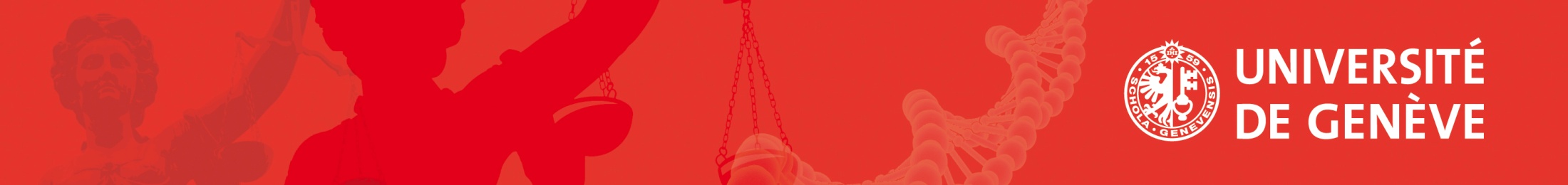 Prof. Yvan Jeanneret 
Journée de formation continue
17.11.2023
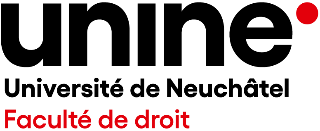 5.	L’acte d’accusation vs le classement

Un monopole de l’autorité de poursuite

Nécessité de « refermer » ce qui a été ouvert : classement ou acte d’accusation (OP)

Dimension factuelle: on renvoie/classe un complexe de faits

Une appréciation gouvernée par la maxime in dubio pro duriore (sous réserve de l’opportunité : art. 7-8 CPP)
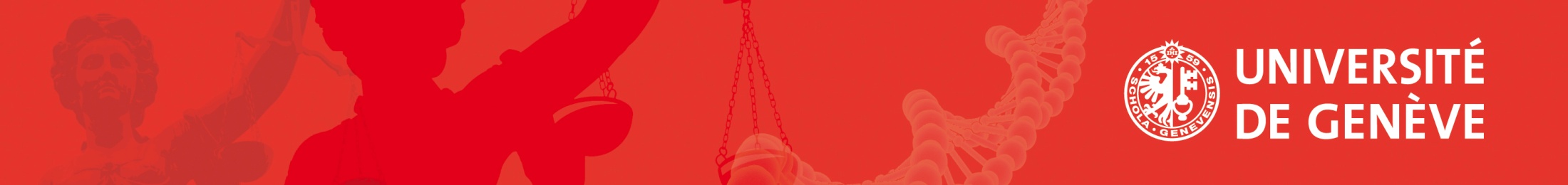 Prof. Yvan Jeanneret 
Journée de formation continue
17.11.2023
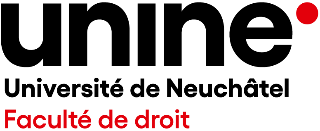 5.	L’acte d’accusation vs le classement

Renvoi/classement partiel:
Nécessité d’une décision sur chaque complexe de faits objet de l’instruction (et non pas les qualifications juridiques envisagées)
Un cas particulier: le classement d’une circonstance aggravante spéciale (ATF 148 IV 124)

Recours:
Contre l’acte d’accusation: non (art. 324 al. 2 CPP)
Contre l’ordonnance de classement: oui (art. 322 al. 2 CPP)
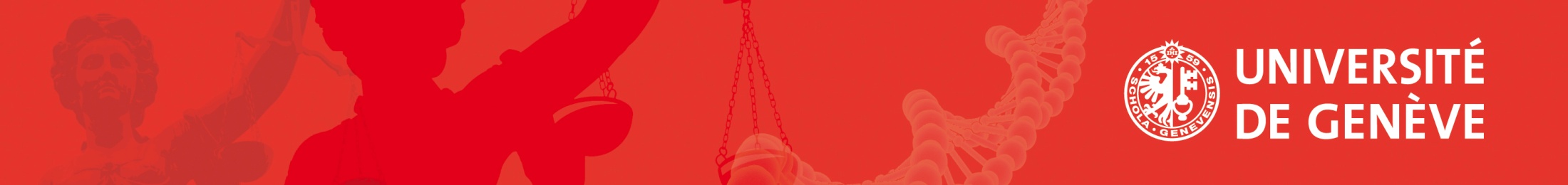 Prof. Yvan Jeanneret 
Journée de formation continue
17.11.2023
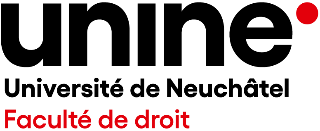 5.	L’acte d’accusation vs le classement

Le remède à une informalité: le classement implicite (ATF 148 IV 93; ATF 138 IV 241)
Comparaison entre les faits objets de la procédure préliminaire et le contenu de l’acte d’accusation (OP)
Recours dans les 10 jours suivant la notification de l’acte d’accusation 
Obligation d’annuler et renvoyer au MP pour qu’il rende une ordonnance formelle
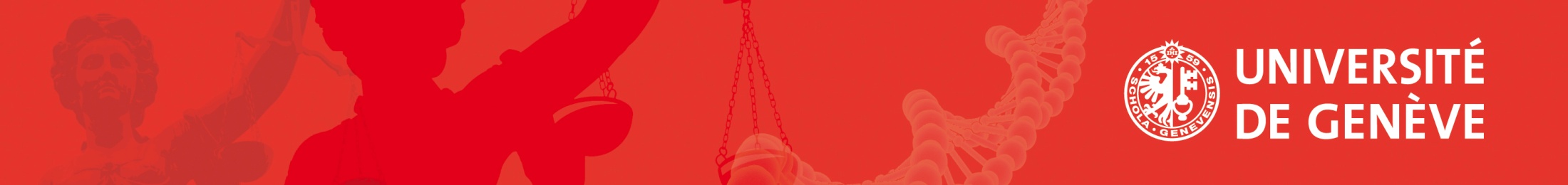 Prof. Yvan Jeanneret 
Journée de formation continue
17.11.2023
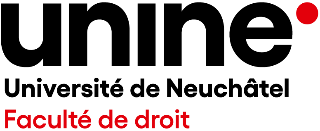 5.	L’acte d’accusation vs le classement

La portée de l’acte d’accusation: 
Saisine du Tribunal de 1ère instance (art. 328 CPP) et transfert simultané de la direction de la procédure (art. 61 CPP)
Le cadre factuel des reproches est (plus ou moins) « figé »
Le Tribunal doit purger sa saisine sur cet état de fait (3 options: renvoi au MP/jugement/classement)

La portée du classement: 
Équivaut à un jugement d’acquittement pour  le complexe de faits classé (art. 320 al. 4 CPP)
Sous réserve de reprise (art. 323 CPP)
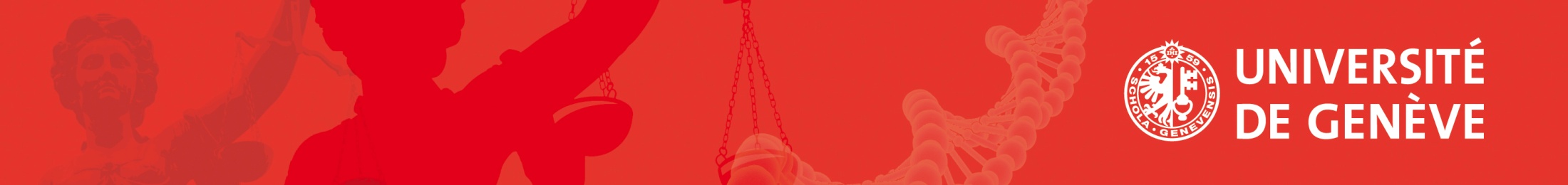 Prof. Yvan Jeanneret 
Journée de formation continue
17.11.2023
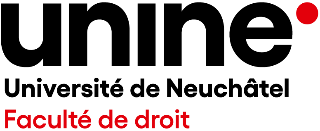 6.	Le contenu de l’acte d’accusation

L’acte d’accusation doit contenir « … le plus brièvement possible, mais avec précision, les actes reprochés au prévenu, le lieu, la date et l’heure de leur commission ainsi que leurs conséquences et le mode de procéder de l’auteur» (Art. 325 al. 1 let. f CPP)


QUI – QUOI – OÙ - QUAND
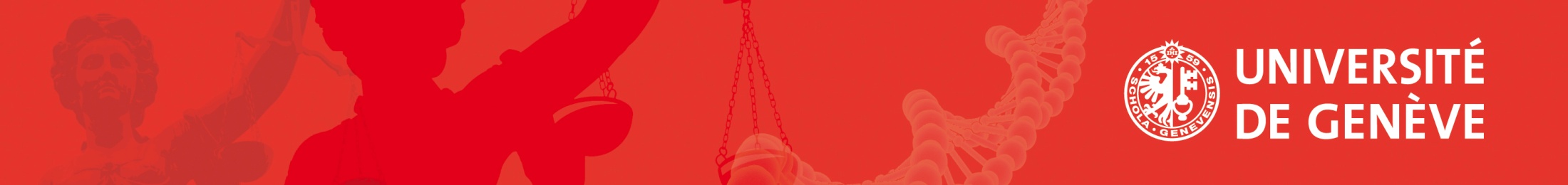 Prof. Yvan Jeanneret 
Journée de formation continue
17.11.2023
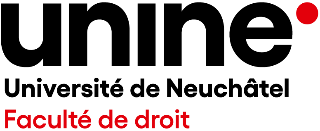 6.	Le contenu de l’acte d’accusation

Mode déclaratoire, pas de démonstration

Les faits nécessaires au prononcé d’un verdict de culpabilité et non des sanctions

En principe, tout doit figurer dans l’acte d’accusation lui-même
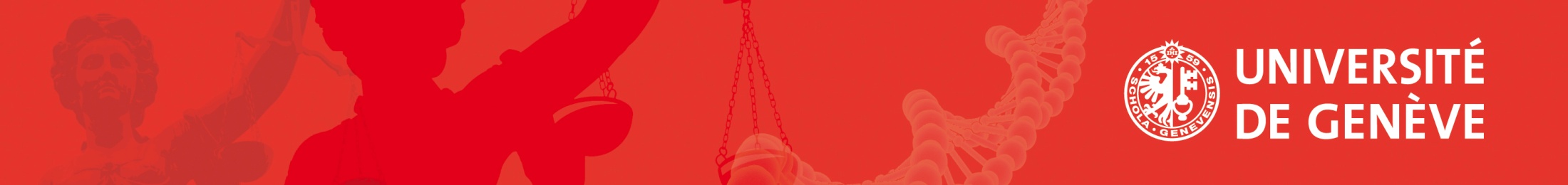 Prof. Yvan Jeanneret 
Journée de formation continue
17.11.2023
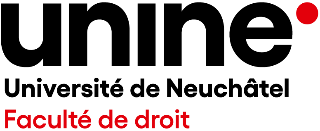 6.	Le contenu de l’acte d’accusation

Exigence de principe pour toutes les infractions, y compris les contraventions

Exigence d’autant plus stricte que  l’acte reproché est grave

Droit à la traduction

Règle d’interprétation: sans formalisme excessif, s’assurer que le prévenu comprend ce qui lui est reproché, afin qu'il puisse se défendre efficacement
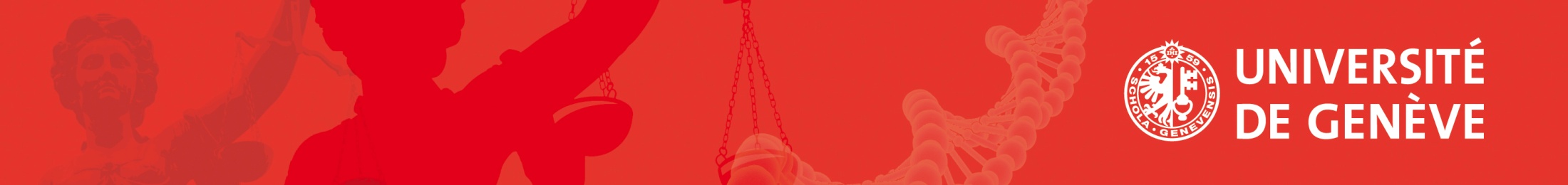 Prof. Yvan Jeanneret 
Journée de formation continue
17.11.2023
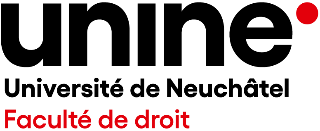 6.	Le contenu de l’acte d’accusation

L’auteur: 
Une personne déterminée (état civil, voire alias, profil signalétique : ATF 149 IV 9)
Formes de participation : description des faits imputés à chacun (mais qui peut le plus peut le moins)
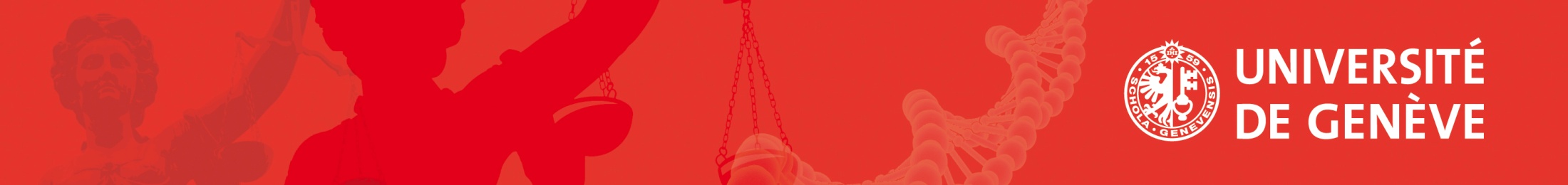 Prof. Yvan Jeanneret 
Journée de formation continue
17.11.2023
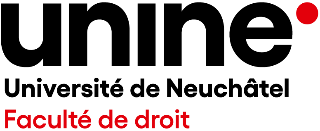 6.	Le contenu de l’acte d’accusation

Le comportement: 
Les ECO + ECS
Degré de réalisation (mais qui peut le plus peut le moins)
…y compris les atténuantes/aggravantes spéciales
Omission improprement dite : position de garant et acte omis
L’intention/négligence (règle de prudence, caractère prévisible et évitable de l’acte)
Mais pas les faits « favorables »:  irresponsabilité, faits justificatifs,…
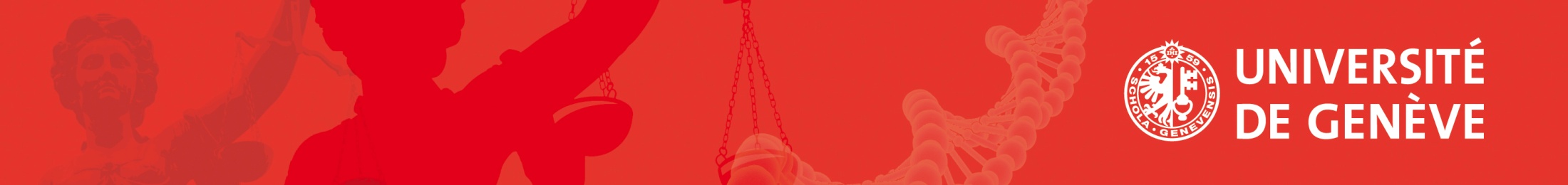 Prof. Yvan Jeanneret 
Journée de formation continue
17.11.2023
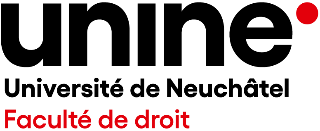 6.	Le contenu de l’acte d’accusation


Le lieu et la date: 
Finalité : informer le prévenu et vérifier l’application des art. 3-8 CP/97ss CP
Relative flexibilité si on ne sait pas (période, saison, …)
Nécessité de précision si on sait
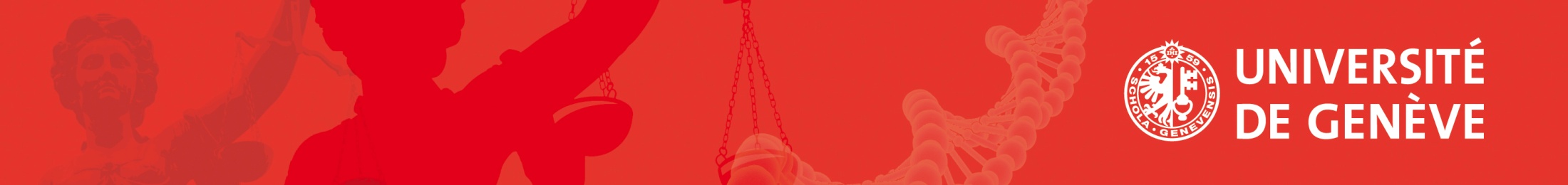 Prof. Yvan Jeanneret 
Journée de formation continue
17.11.2023
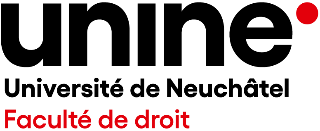 7.	La modification d’un acte d’accusation

Exception au principe d’immutabilité = restrictif et exhaustif

Brèche dans la séparation des fonctions

Le juge donne la faculté au MP qui peut modifier

Le MP n’a aucun droit d’obtenir du juge la faculté de compléter l’acte d’accusation
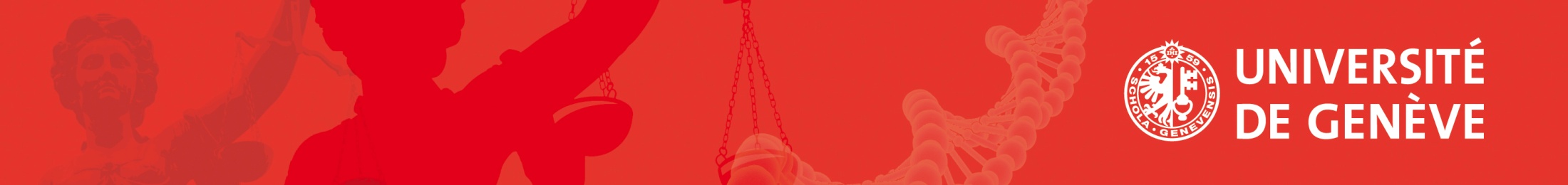 Prof. Yvan Jeanneret 
Journée de formation continue
17.11.2023
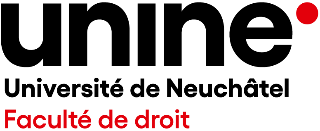 7.	La modification d’un acte d’accusation

3 hypothèses:

Lacune factuelle dans le cadre de l’infraction retenue (Art. 329 al. 2 CPP)
Défaut d’un élément de fait nécessaire à l’application d’une autre qualification juridique/autre infraction en concours réel (art. 333 al. 1 CPP)
Nouvel état de fait/infraction apparu en cours de jugement (art. 333 al. 2 CPP)
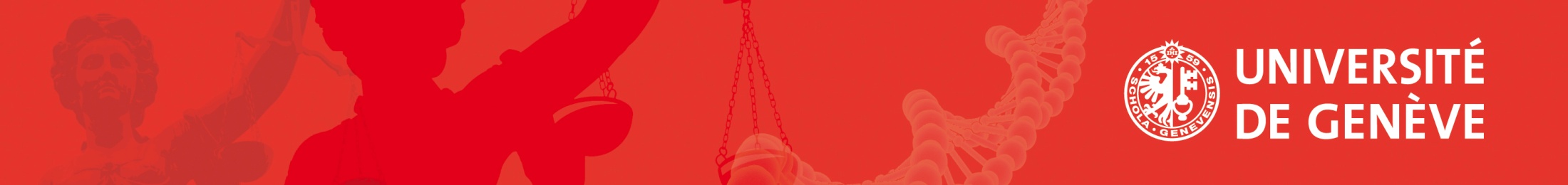 Prof. Yvan Jeanneret 
Journée de formation continue
17.11.2023
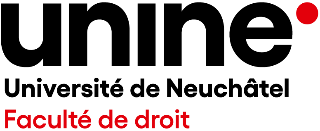 7.	La modification d’un acte d’accusation

Les droits de la partie plaignante:

Intérêt juridique à l’action pénale, en tant qu’elle est lésée par l’infraction

Un droit au complément de l’acte d’accusation, y compris sur des faits aggravants (ATF 148 IV 124)

Le MP peut/doit-il, dans ce cas, procéder au complément requis – Recours ?
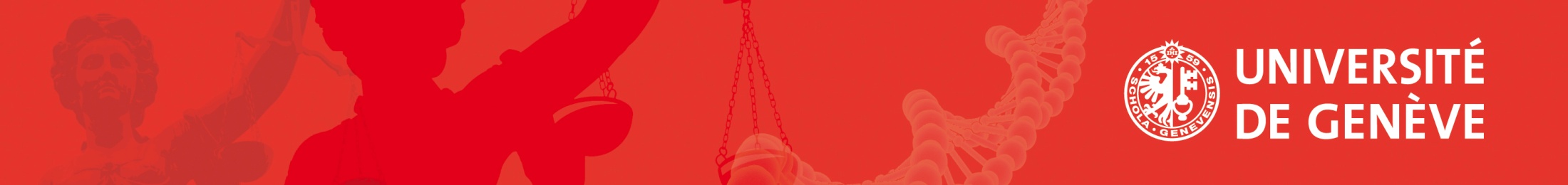 Prof. Yvan Jeanneret 
Journée de formation continue
17.11.2023
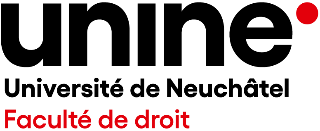 7.	La modification d’un acte d’accusation

Articulation classement – complément

Principes : 
Pas de complément en cas de faits classés (y compris sur un fait aggravant)
Idem en cas de classement implicite en force ?
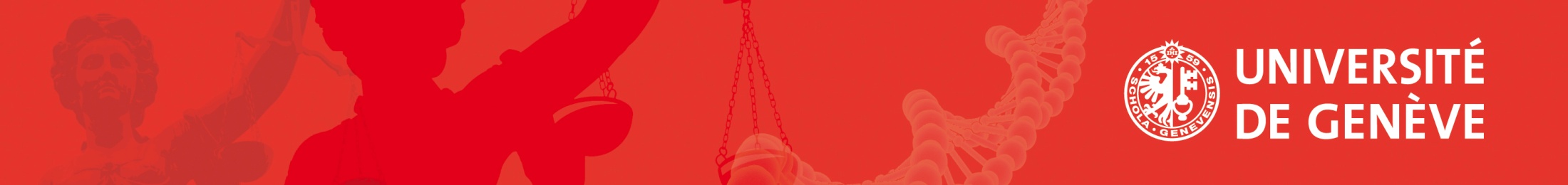 Prof. Yvan Jeanneret 
Journée de formation continue
17.11.2023
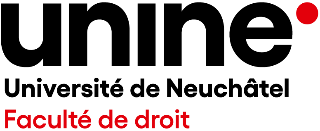 7.	La modification d’un acte d’accusation

Articulation classement – complément

Les cartes sont brouillées : faute d’un classement explicite portant sur les faits aggravants, la partie plaignante a le droit de solliciter un complément de l’acte d’accusation (ATF 148 IV 124, c. 2.6.8)

Une piste de lege ferenda : le juge du renvoi en jugement ?
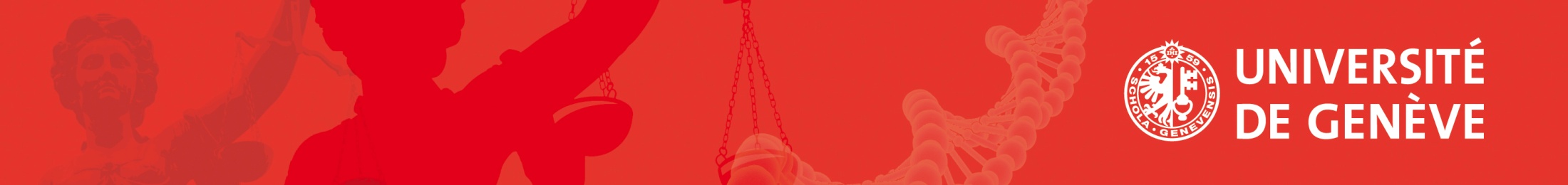 Prof. Yvan Jeanneret 
Journée de formation continue
17.11.2023
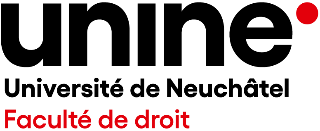 8.	Les conséquences d’un acte d’accusation défaillant


Pas d’acquittement, mais renvoi au MP (art. 329 al. 2 CPP)

Sous réserve d’un classement (infraction de base ou faits aggravants) en force (ne bis in idem)

Sous réserve du refus du MP de compléter l’accusation : prononcé d’un acquittement
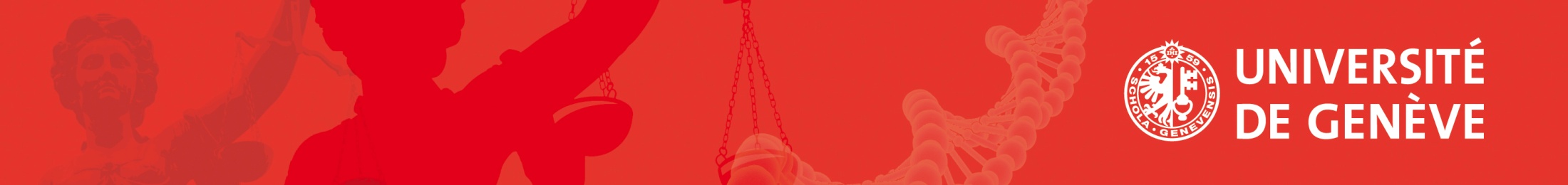 Prof. Yvan Jeanneret 
Journée de formation continue
17.11.2023
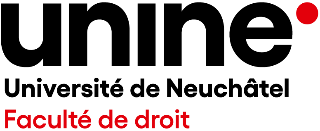 Merci de votre attention !
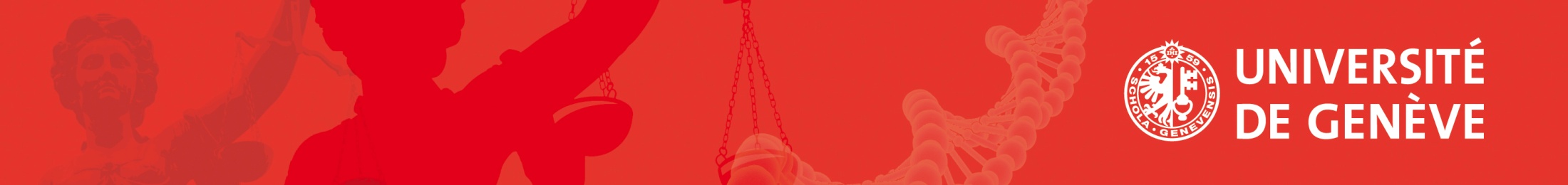 Prof. Yvan Jeanneret 
Journée de formation continue
17.11.2023